Using the Community Capitals Framework to Measure Program Impacts
January 25, 2022
Abigail Borron  |  Scott Chazdon  |  Abigail Condie  |  Mary Emery
National CRED* Indicators Working Group -- What’s Driving Us?
The need tell compelling stories at state, local, and national levels about the collective impact of our  community and economic development work
Improve our ability to:
Gather and assess collective impacts and leverage each other’s strengths
Develop support for CRED programming
Make strategic decisions regarding the importance, value, and potential of CRED programs
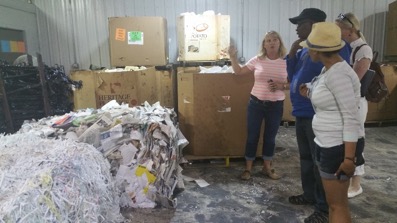 *Community Resource and Economic Development
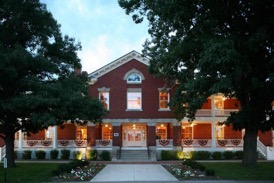 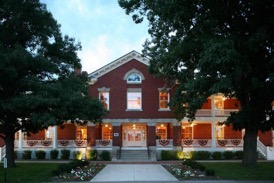 [Speaker Notes: Our group is an informal working group that has met for ten years to build evaluation capacity across the country.]
National CRED Indicators Working Group
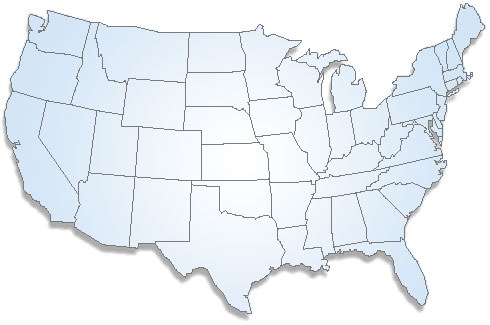 Josset Gauley
Scott Chazdon
Walt Whitmer
Cheryl Burkhart-Kriesel
Michael Dougherty
Vikram Koundinya
Susan Jakes
Sreedhar Upendram
Russ Garner
Michele Walsh
Rachel Welborn
John Diaz
4
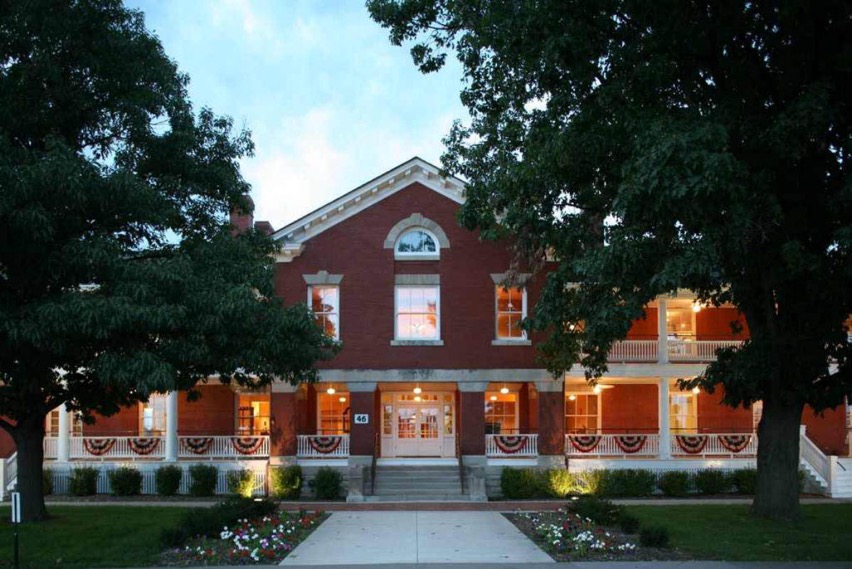 [Speaker Notes: Our current group has people from across the nation and we are always interested in having more people join us.  We meet every other month and we try to offer two webinars per year as well as sessions at the NACDEP and CDS conferences.]
CRED Reporting
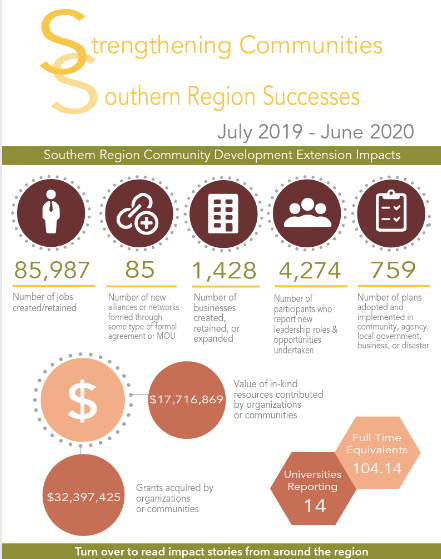 Reported since 2010 in NorthCentral region!
Southern region of U.S. also doesreporting
CRED programming and staffing in Northeast and West regions more sparse, harder to report impacts
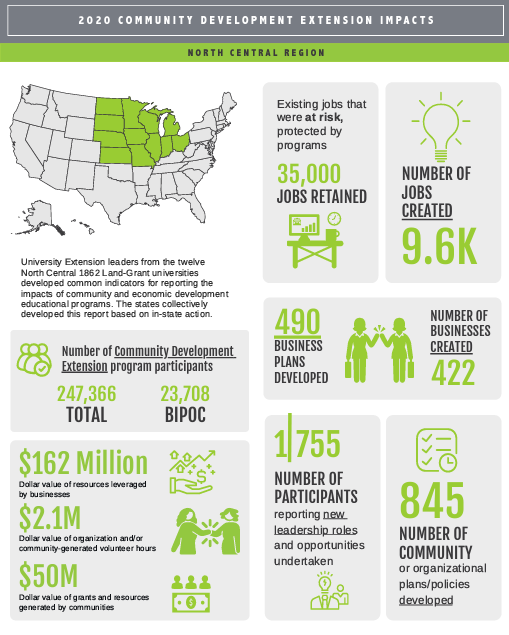 Benefits of collecting indicator data
Need to convince state and federal funders that Extension programs are a good investment
Data collection can also be used for scholarship and program improvement
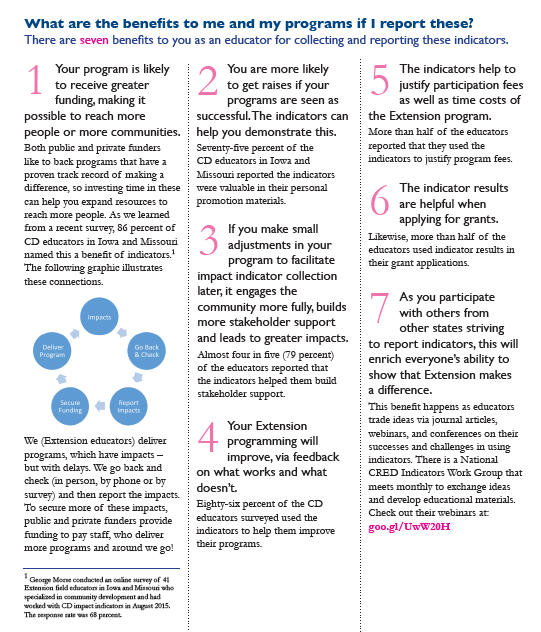 “Is Extension making a difference?” “If so, how much?”
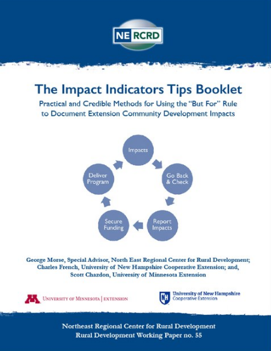 [Speaker Notes: There are actually eight benefits listed in the Impact Indicators Tips Booklet]
Mary Emery
Using CCF to plan for long-term change
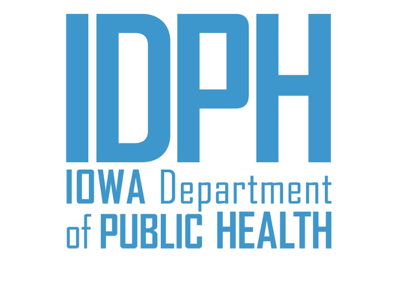 The setting
Iowa State Public Health 2007: Opportunity and Challenge
How do we invest in Community Wellness leading to long-term changes in indicators of community health?
Pilot study raised concerns about lasting impact.
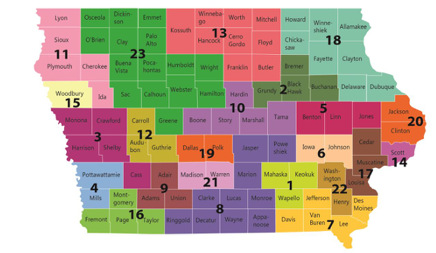 The Strategy: Integrating Community Coaching and the Community Capitals Framework
1. Shaping the call for proposals
2. Training for Public Health professionals in community coaching
3.  Orientation for grantees
4.  interim and final reporting protocols using CCF
Challenges
Public health professionals often have issues with the coaching models
Tell me again, What exactly is political capital?
2008 downturn  - lost funding, staffing, and support before we could finalize  the reporting
Lessons learned
Projects that accessed assets across the capitals created assets across the capitals
These projects were also more successful in reaching goals, engaging others, and raising funds.
The least successful were focused on one capital - human capital and were designed as expert  solutions.
Those forced on the expert model accessed fewer assets across  the capitals.
Abigail Condie
Literature Review: Creating Program Indicators based on the Community Capitals Framework
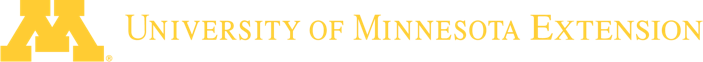 Methods
Review of 19 different studies, mostly identified using Google Scholar
Primarily focused on the “Community Capitals Framework,” but also branched out into related studies on community well-being and resilience using many of the same capitals
Much of the research was connected to Extension, with some expansion into other disciplines
Observations
Studies made use of primary or secondary data sources, or sometimes a combination
Useful since collecting primary data isn’t always feasible given time or resource constraints, and more longitudinal data may be available with secondary data sources.
The CCF has been combined with other frameworks, assessments, and concepts
Example: asset-based community development, personal agency, sustainable livelihoods approach
Used widely across a variety of industries
Example: Extension, energy plant consulting, rural demographic studies, international development.
Overview of the Capitals-Based Indicators
Built & Financial Capital Indicators Examples
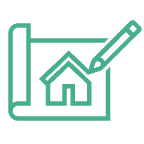 Built Capital indicators for some studies tended to focus on suitability of built capital for the business environment. Others prioritized housing and transportation. In some cases built and financial capitals were combined.
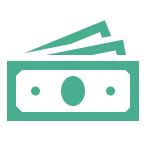 Financial Capital indicators focused on employment and businesses with a focus on the local or community level. Some studies paid attention to poverty levels and the affordability of assets like housing.
[Speaker Notes: Built
Primary Data indicators: Affordable and accessible housing, Transportation and connectivity, Growth of existing assets
Secondary Data indicators: Market Access, Broadband access, Infrastructure (availability)

Financial
Primary: Help to create or save local jobs, Apply for grants to support business development, Community wealth building
Secondary: Median household income, Individuals in poverty (%), Unemployment (%)]
Natural & Cultural Capital Indicators Examples
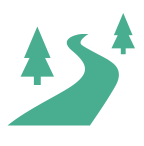 Natural capital indicators focused on cataloging natural resources; quality of water, soil, and air; access and quality of outdoor spaces; and reduction of environmental impacts.
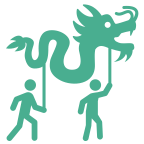 Cultural capital indicators included activities, events, and spaces dedicated to the arts, culture, philosophical or religious beliefs, history, and heritage, etc.
[Speaker Notes: Natural Capital
Primary:Amount and condition of open space in the community, Amount of protected land in the community, Efforts to preserve and restore historic buildings, monuments, etc.
Secondary: Market Access, Broadband access, Infrastructure (availability)

Cultural Capital
Primary: 1. Participate in one or more social movements, 2. Access culturally relevant products, 3. Develop a personal connection to the place I live
Secondary: The number of free or affordable classes in the arts and other subjects for adults, Number of ethnic and religious festivals and other such multi-cultural events, Number of National Historic Landmarks]
Human & Social Capital Indicators Examples
Human capital indicators for these studies varied notably. Some studies focused on physical and mental health indicators, whereas others focused on education. Other studies focused on individuals’ community engagement or the availability/accessibility of social services. Still others collected more standard demographic data at the community level.
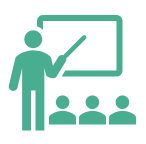 Social capital indicators for some studies aimed to get a sense at the quantity and diversity of groups, clubs, organizations, and more within a given community. These studies sometimes included additional demographic indicators or more specific indicators about ongoing community efforts.
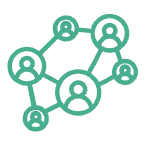 [Speaker Notes: Human Capital
Primary: Education cost, Number of children, Access/use of health and social services
Secondary: % uninsured, College graduates (%), Population 65+ years

Social Capital
Primary: Feel part of the community, Join others to support local change efforts, Expenditure on social events
Secondary: White residents (%), Number of domestically-focused non-profit organizations, Income inequality (Gini Index)]
Political Capital Indicators Examples
Political capital indicators for studies tended to focus on civic engagement of community members or the roles and preparedness of local government. Some studies were concerned with demographic data as it related to these topics, such as voting behavior (median income and education) and racial/ethnic makeup of law enforcement (in comparison to the community.)
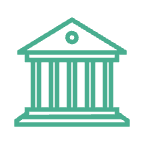 [Speaker Notes: Political Capital
Primary: Communicate with government leaders (local, county/state, federal), Join advocacy coalitions that address local issues, Mobilize resources for community change.
Secondary: General election turnout, Crime rate by neighborhood, Existence of emergency management plans]
Conclusion
Indicator selection was diverse based on varying interpretations of the capitals
Likely influenced by the discipline of the researchers, along with the broader focus of a particular study or project
Financial and business indicators regularly popped up in other capitals
Studies incorporated “standard” demographic data at various points within the CCF framework
Abigail Borron
Developing the Community Diagnostics + Social Impact Toolkit
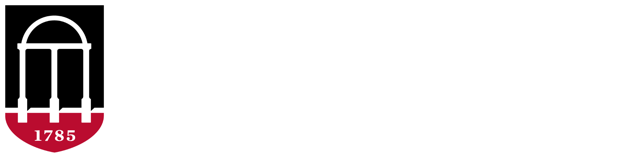 Implying an Inside-Out Perspective
Proposed Model (using a two-part assumption): 
Regardless of the presence or absence of university programming, the community profile must first be considered
Local perceptions are critical to shifts – positive or negative – related to community development and vitality.
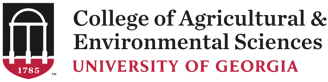 The Modified CCF Model
The Scale
Designed to address how an individual operationalizes each capital from two points of view: 
Perceived community
Perceived internal agency (personal ability)


Borron, A., Lamm, K., & Atkins, K. (2021). Perceptions of personal agency within communities: Validation of a diagnostic instrument. Community Development. doi: 10.1080/15575330.2021.1946577
Lamm, K. W., Borron, A. & Atkins, K. (2021). The development and validation of an empirical scale to inform community diagnostics and change. Journal of Agricultural Education and Extension, 27(3), 287-306. https://doi.org/10.1080/1389224X.2020.1851270
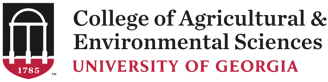 Pilot Study
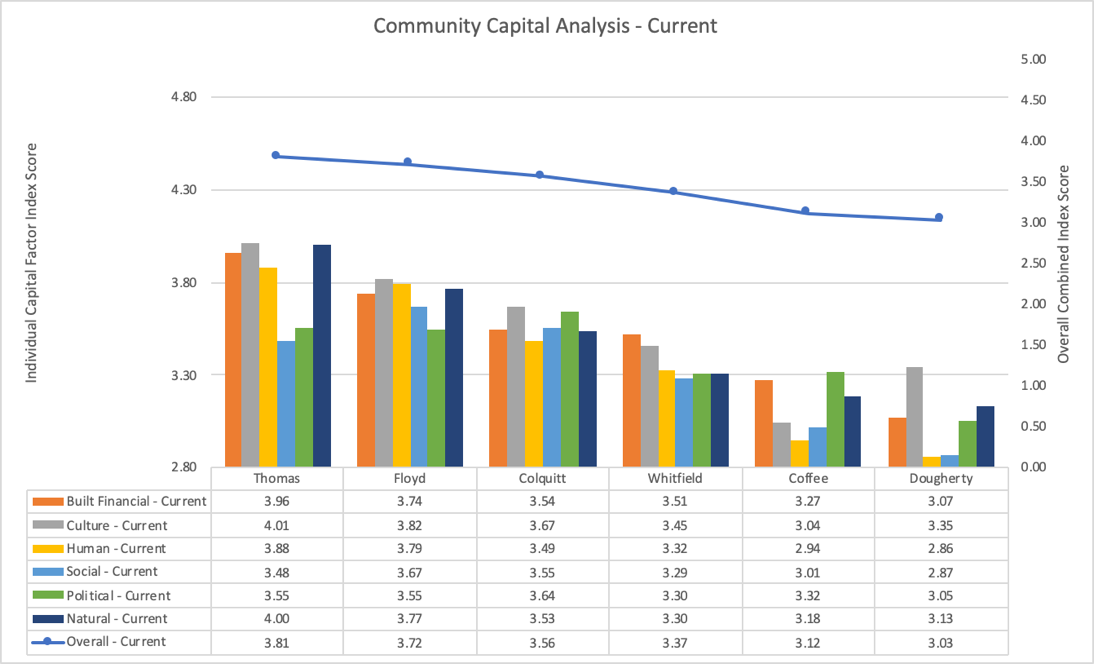 Perceived Community
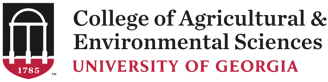 Pilot Study
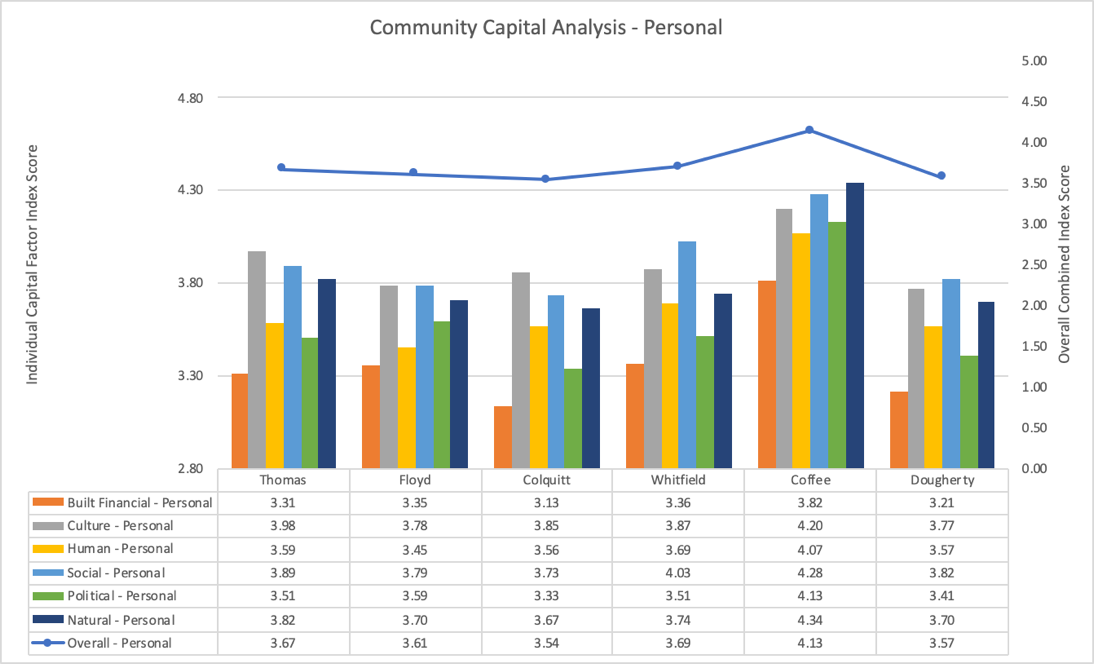 Perceived Personal Agency
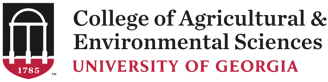 Statewide Data Collection
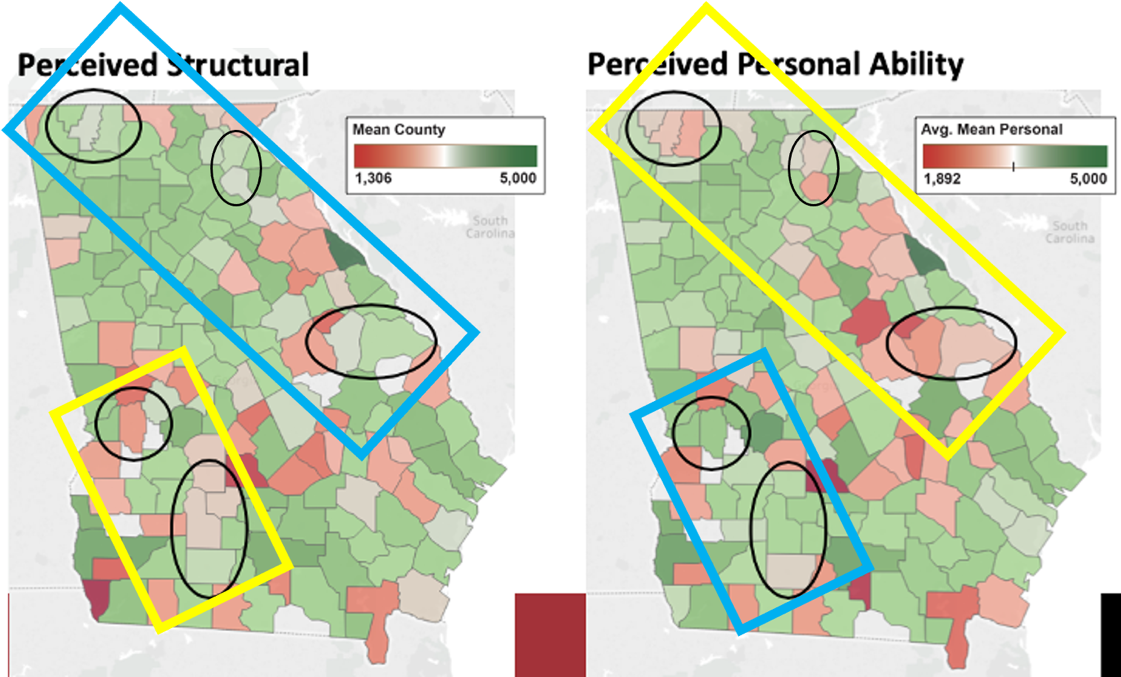 Perceived Community
Perceived Personal Agency
Livestock Production
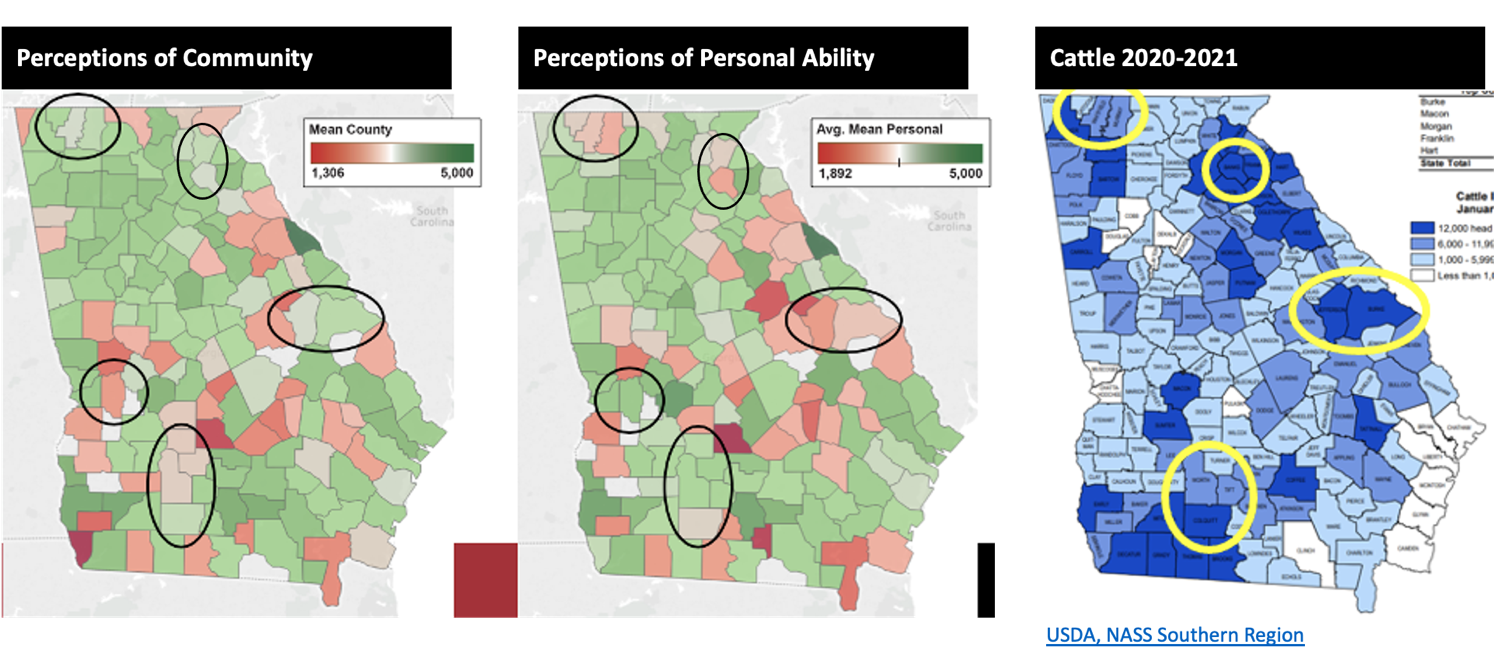 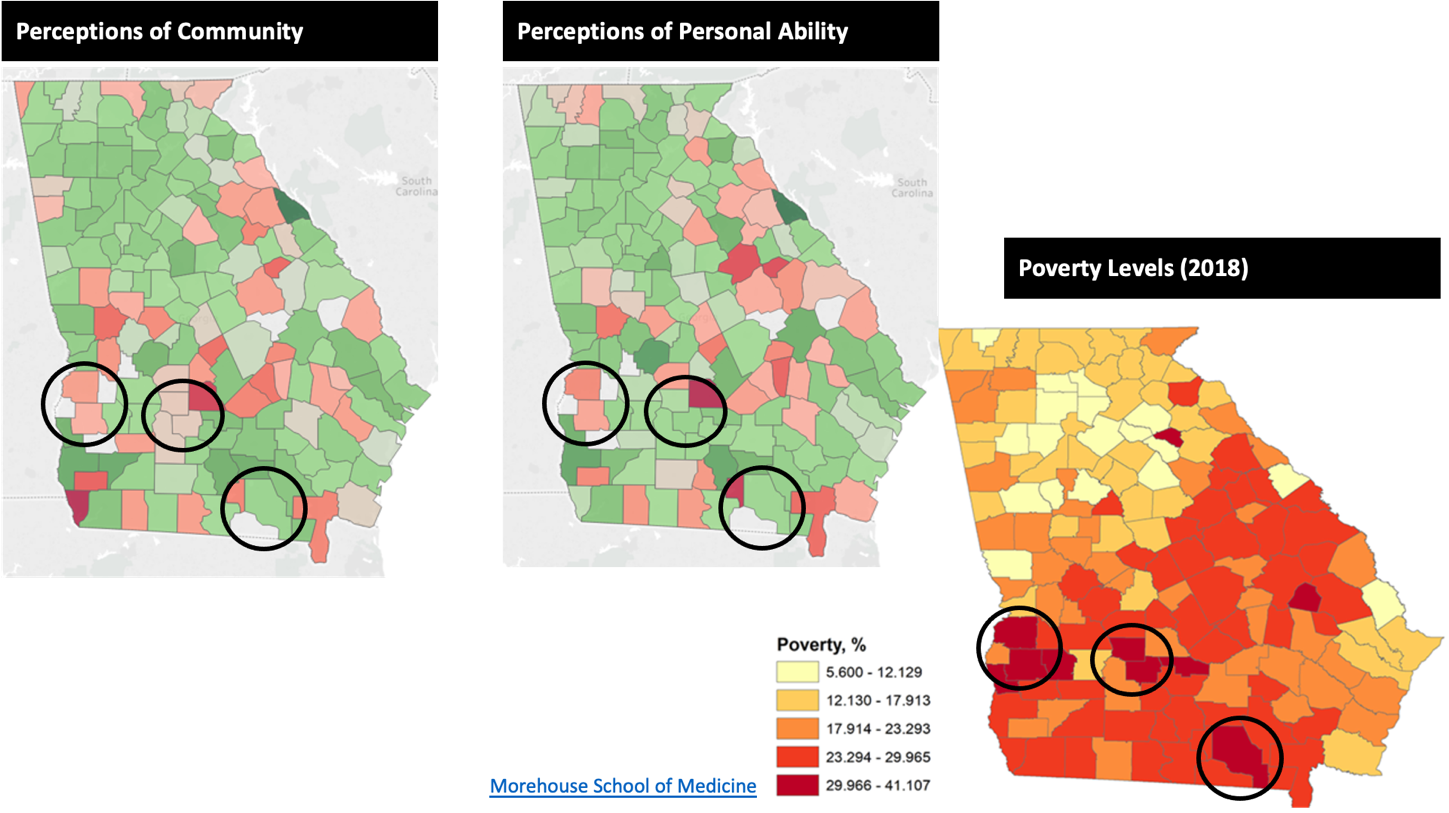 Poverty Levels
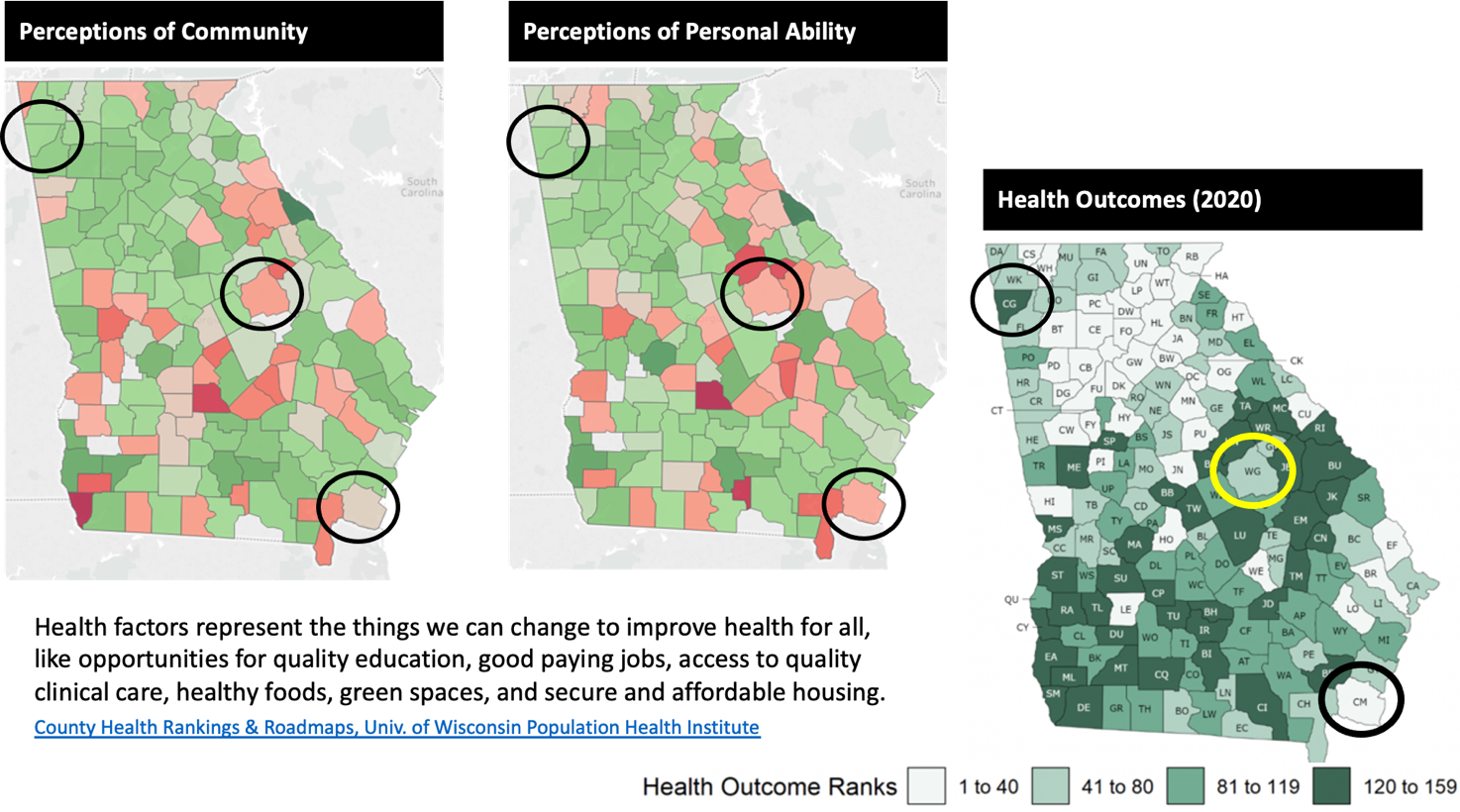 Health Outcomes
Synthesis of Both Scales
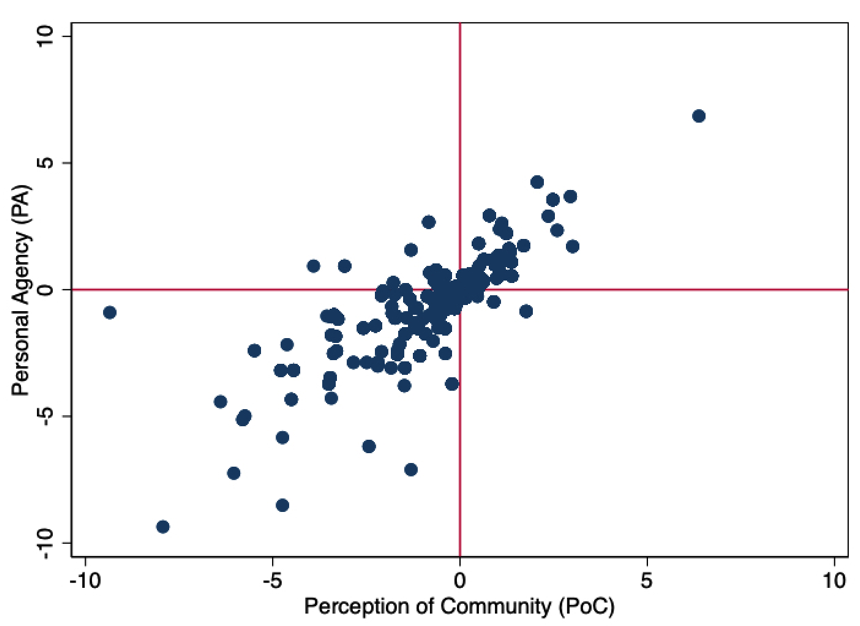 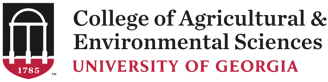 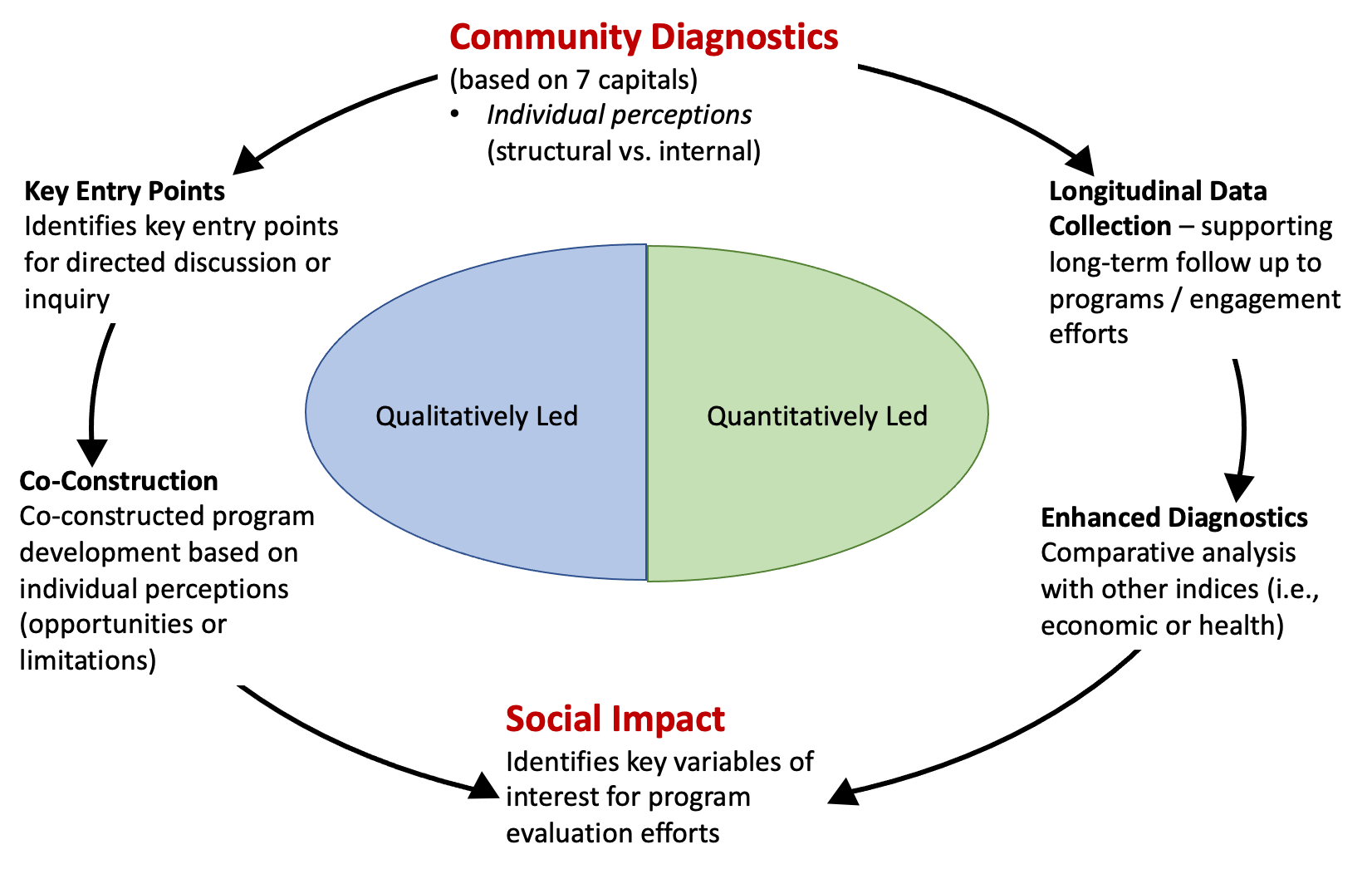 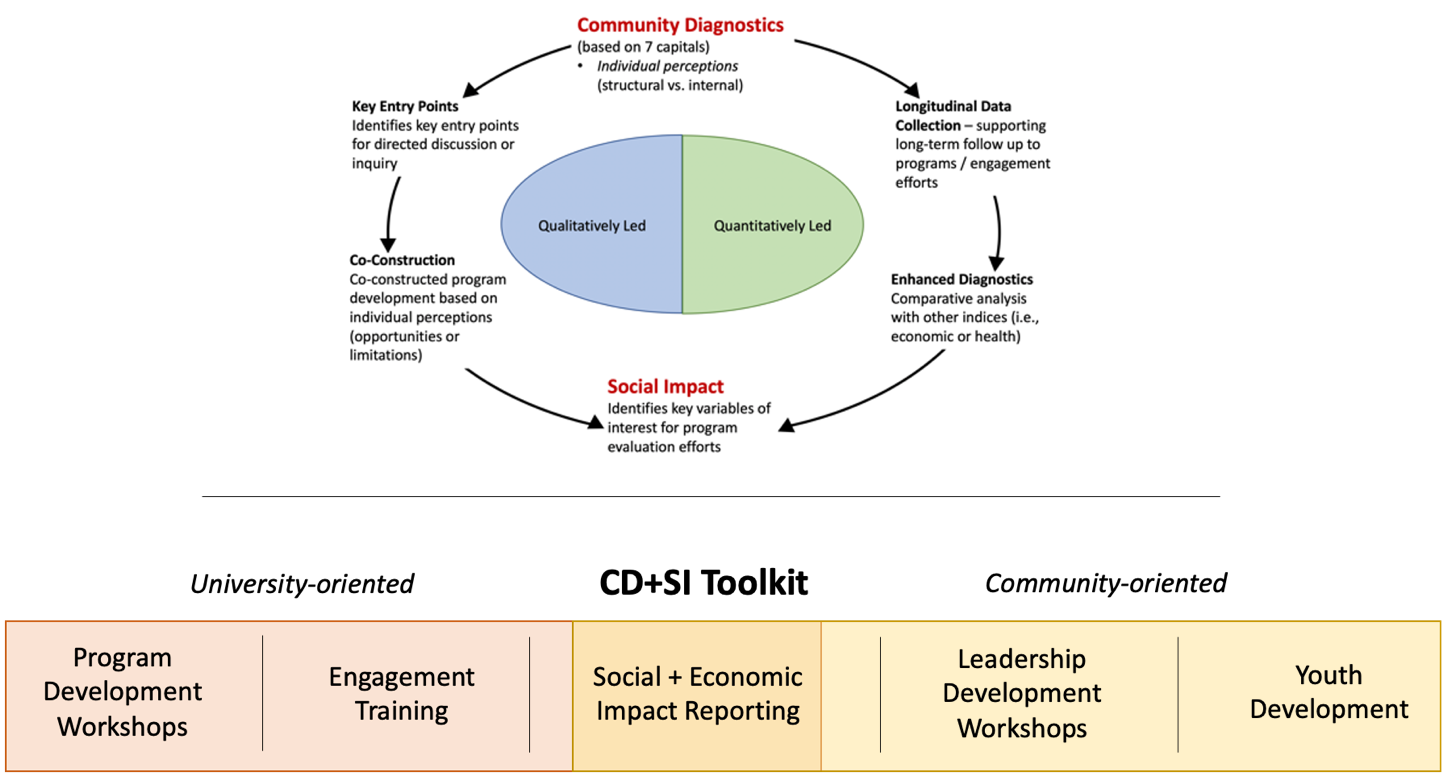 Community Diagnostics + Social Impact ToolkitTM
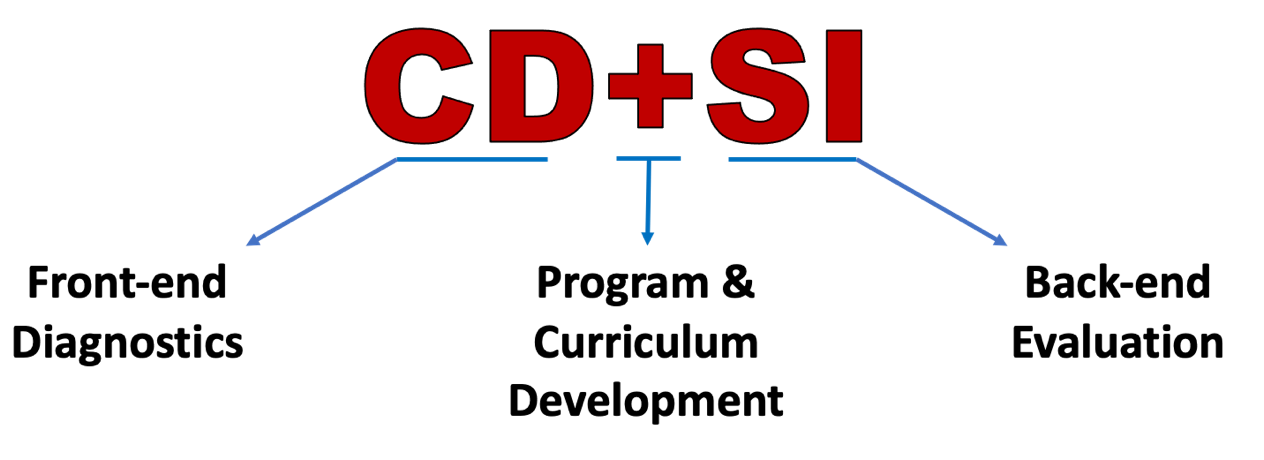 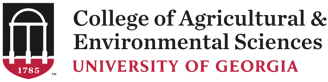 Scott Chazdon
Reporting using the CCF
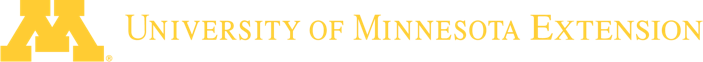 Data sources:
Business Retention & Recovery focus group
Growing Community Project - individual interviews with participants in Northome and Bovey
End of program surveys
Federal report survey
Changemaker report from Family Development
[Speaker Notes: Last year for the first time, I organized all of our federal report data collection around the CCF.  I used multiple data collection strategies and in some years I also have Ripple Effects Mapping I’ve done for our programs.  The point is to make sure that each method employs the CCF so you can fill out a table like this and actually document the effects in each capital.  Note that we did a focus group, an interview project, end of program surveys, annual survey, and data collection for a federal grant, so I looked at all of it  It is very interesting when you see programs of offerings impacting so many capitals.  Note about human capital - we don’t focus on this as much because we are an educational organization and knowledge change is baked into everything we do.

Note: this isn’t the whole table.  If you want to see the whole table, send me an email!]
End of year follow-up survey (sent to community stakeholders)
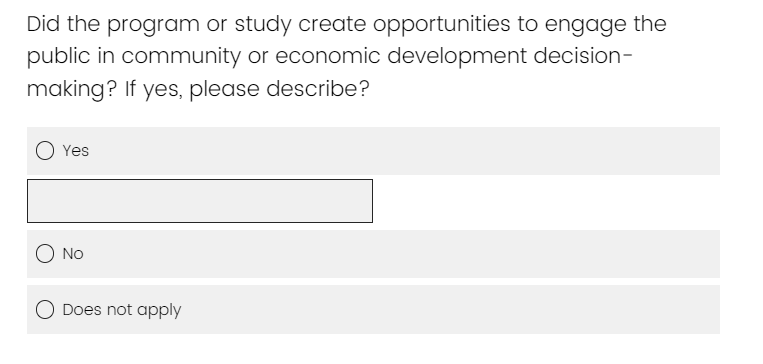 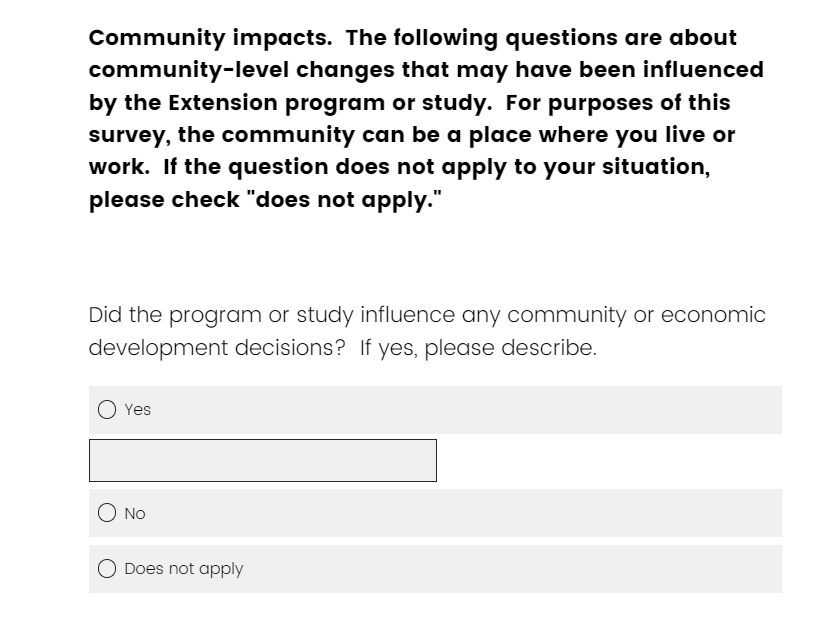 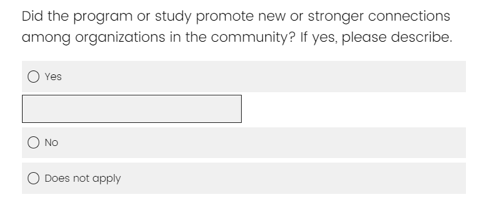 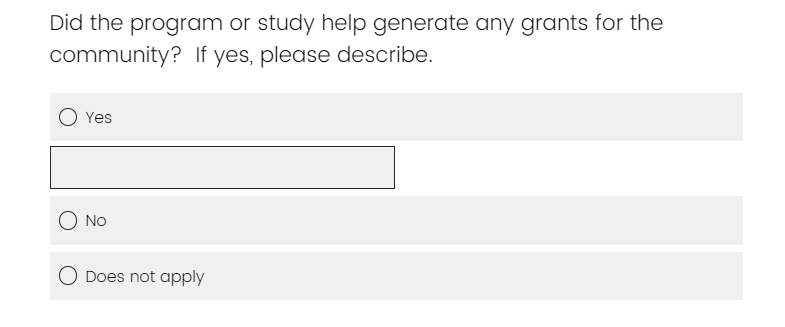 [Speaker Notes: This is what our annual federal report survey looks like - it is sent to participants in high engagement programs such as leadership cohorts.]
Positive effects on community capitals
Number of positive effects on community capitals (other than human capital) that were influenced by applied research or education in communities (out of 29 offerings)
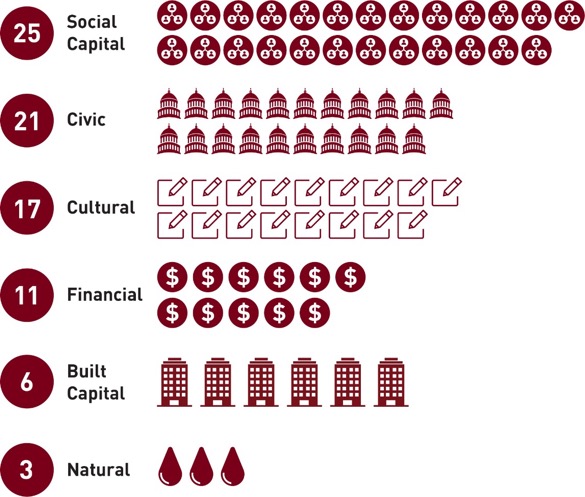 [Speaker Notes: Our Extension communications staff created this infographic and it was featured in an Extension email blast.]
Examples
[Speaker Notes: I kept all the data in a big worksheet with examples.  This also was great for follow-up to write deeper stories for Extension publications and newsletters - and for vignettes for our North Central regional indicators reporting.]
Examples
Changing proportions of REV community accomplishments from year one through year three
(Combined results across communities)
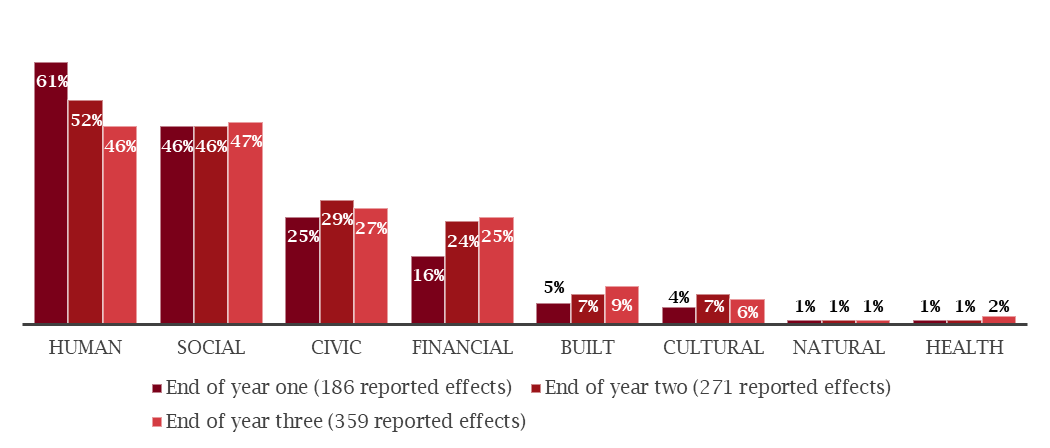 Coding a ripple map with the CCF
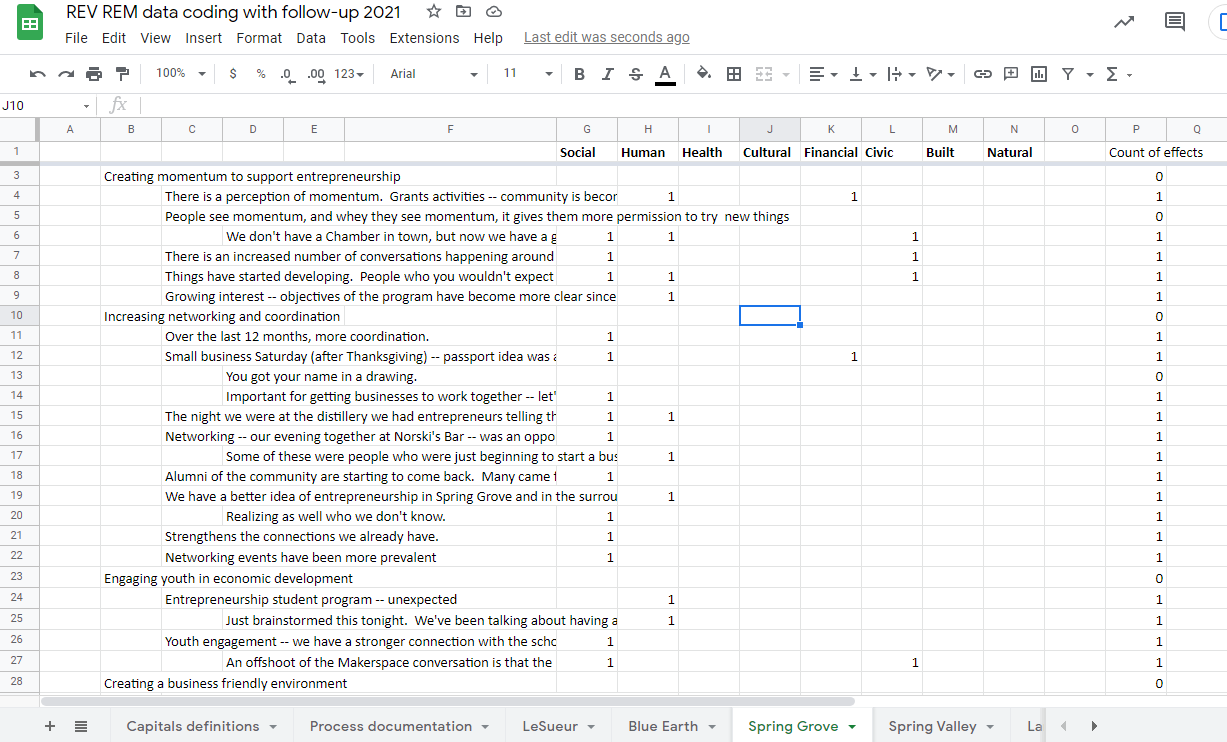 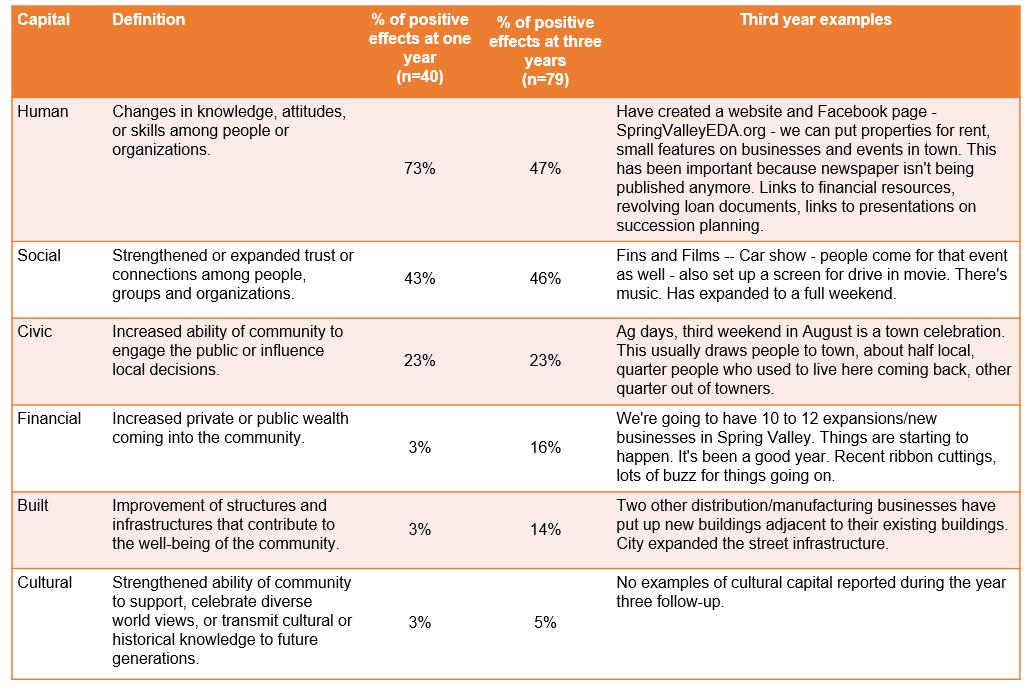 Proposal for North Central Indicators
[Speaker Notes: There are several North Central Indicators beyond these, for which we don’t usually report data – New jobs, retained jobs, for example.  Scott has written a proposal for the North Central Program Leaders to consider to revisit these indicators for the future and perhaps organize them around the Community Capitals.  I’d be happy if we just gave the states instructions to count impacts for each capital using a method like I used for our federal report data collection - with multiple data sources and a clear sense of how the data was collected - using the but for principle and using external data sources.]
Q&A and discussionThank you for attending!
Mary Emery: memery105@gmail.com 
Abigail Condie: condi036@umn.edu 
Abigail Borron: aborron@uga.edu 
Scott Chazdon: schazdon@umn.edu